Malachi:The Messenger
Historical Look:
Terms to know:Pre-Exile = The time before Babylonian Captivity 586bcExile/Captivity = 70 years from 586 bc – 516 bcPost-Exile = After 538 bc when Cyrus let the Israelites 	return to Jerusalem to rebuild the Temple
Malachi written sometime between 515 bc – 445 bc. The chart shows it was written around 460 bc. Written approximately 100 years after the new Temple was built.
Malachi means Messenger. An individual? Or general?
Nothing new! Attitude same as before captivity!
6 Discussions between God and Israel’s leaders and people:
#1.  (1:1-5) God said, “I have loved you!” but the people said, “How?”… God reminded them – they chose disobedience
#2. (1:6-14) God said, “You have despised Me and defile the Temple!” but the people asked, “How?” God said, “you offered me unclean sacrifices!”
(Priests’ calling defined: (V7) “For the lips/hands of the Priests ought to preserve knowledge, because he is the messenger of the Lord Almighty and people seek instruction from him…”)
#3.   (2:1-16) God said, “You turned against Me and your wives!” They responded, “How?”. God replied, “You married foreign women after divorcing the wives of your youth and you worshipped the gods/idols your foreign wives brought with them!”
There was an attitude of careless divorce – no reason – lust for the foreign women and lust for their gods… always looking/seeking “something better”…God not enough … their first wife – not enough… no thrill in responsibility! These divorces were a betrayal of the covenants they made with God – they chose “self” and not commitment!
#4.   (2:17-3:5) People said, “You (God) have neglected us! Where is Your justice!” God responds, “I will send a Messenger and He will come like a purifying fire…only the faithful remnant will live!” (faithful obedient believers)
#5. (3:6-12) God calls, “Turn back to Me”. People asks, “How?”. God reveals their selfishness and says they are robbing/stealing from Him – not tithing and no offerings
Tithe: 1/10th of your income – net or gross is not the point!!! Are you giving 1/10th of His blessings back to Him? (Lev. 27:30) (I Cor, Paul talks about ‘not muzzling the ox’
Offerings – giving above your tithe… “Just because”
#6.  (3:13-18) People accuse God, “It is worthless to serve You! The wicked get rich and the righteous are oppressed! You, God, do nothing!” God tells them how to remain faithful – gather together and remind each other of how He answered prayer and tell stories of how He has blessed them…reflect on the past blessings to give hope for tomorrow’s blessings. *He is the same yesterday, today, and forever!
Conclusion: Chapter 4
God reminds them of the Messenger’s coming – the hope for the remnant – the faithful obedient believers.
“Remember My Laws” – Torah and remember the words of the prophets (Elijah = model of prophets)
The Messenger will unite the words of the Torah and prophets. He will redeem Israel, restore His people and heal their hearts.
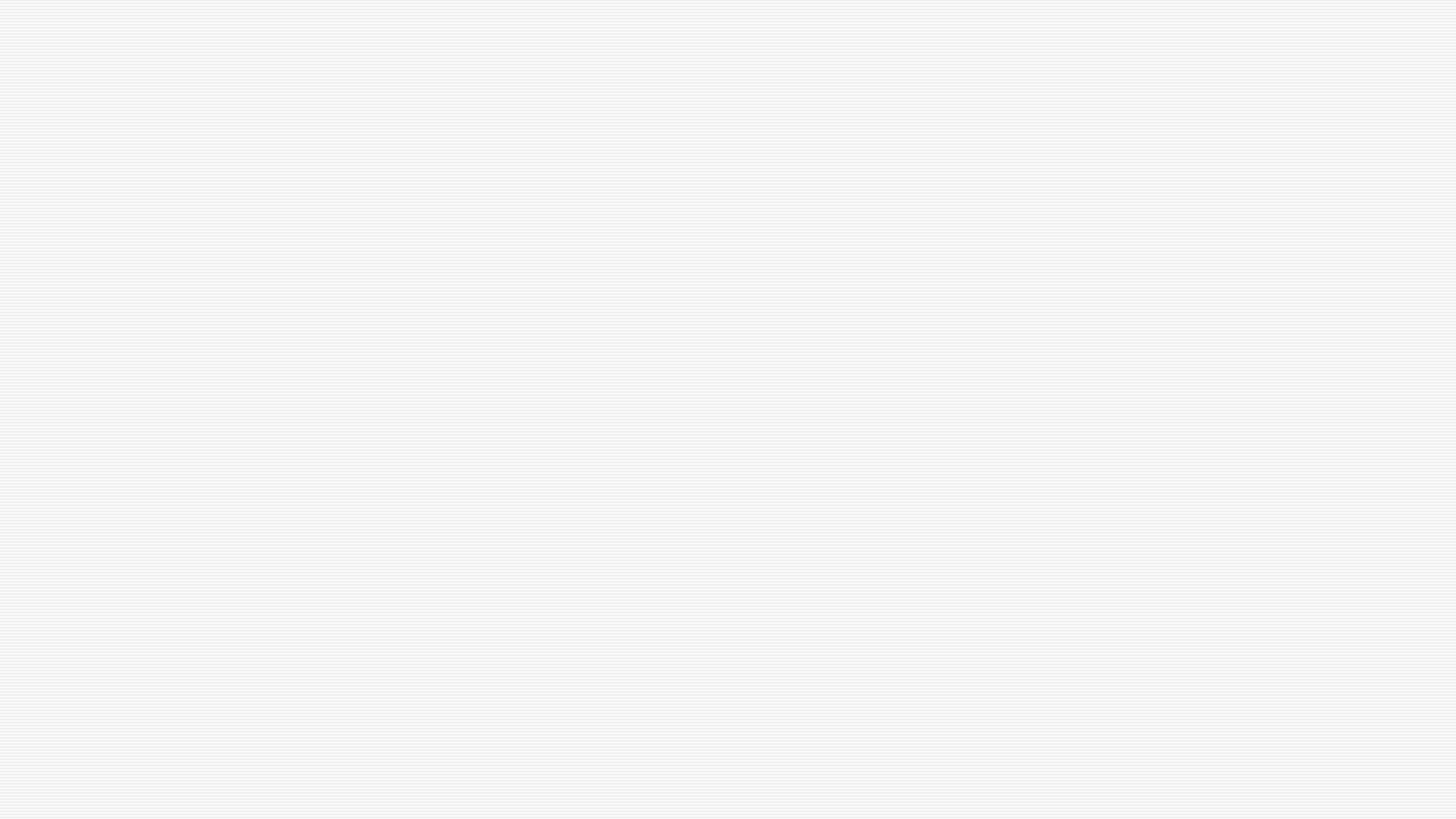 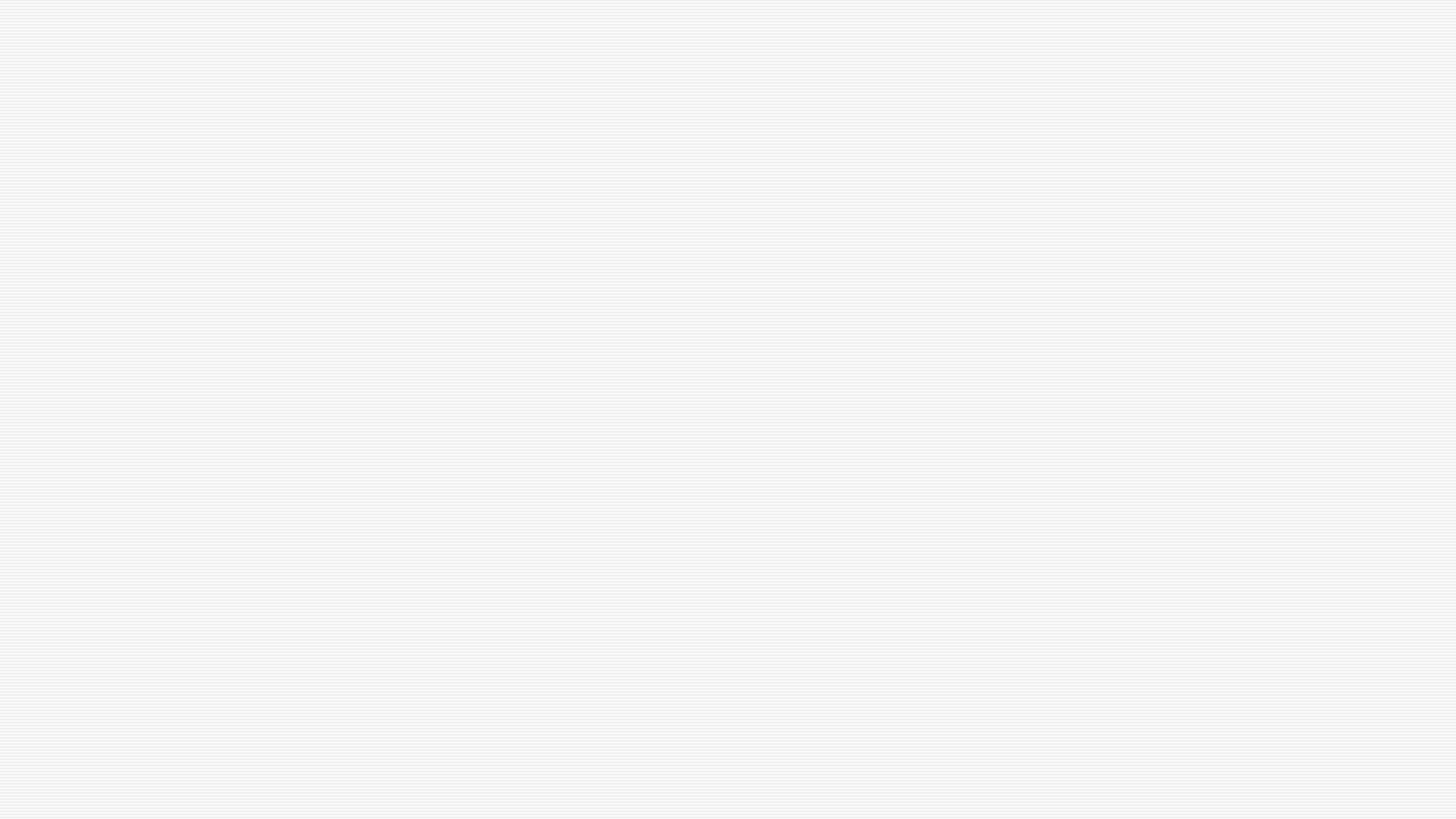 What do we see…
#1.	Without Jesus – people do not change…
#2.	We need to learn His Word to discipline our heart’s wandering…
#3.	Tithing is an act of obedience and worship – not a demand for salvation – but an act of obedience and worship
#4. 	He is a redeeming God Who loves us!
z
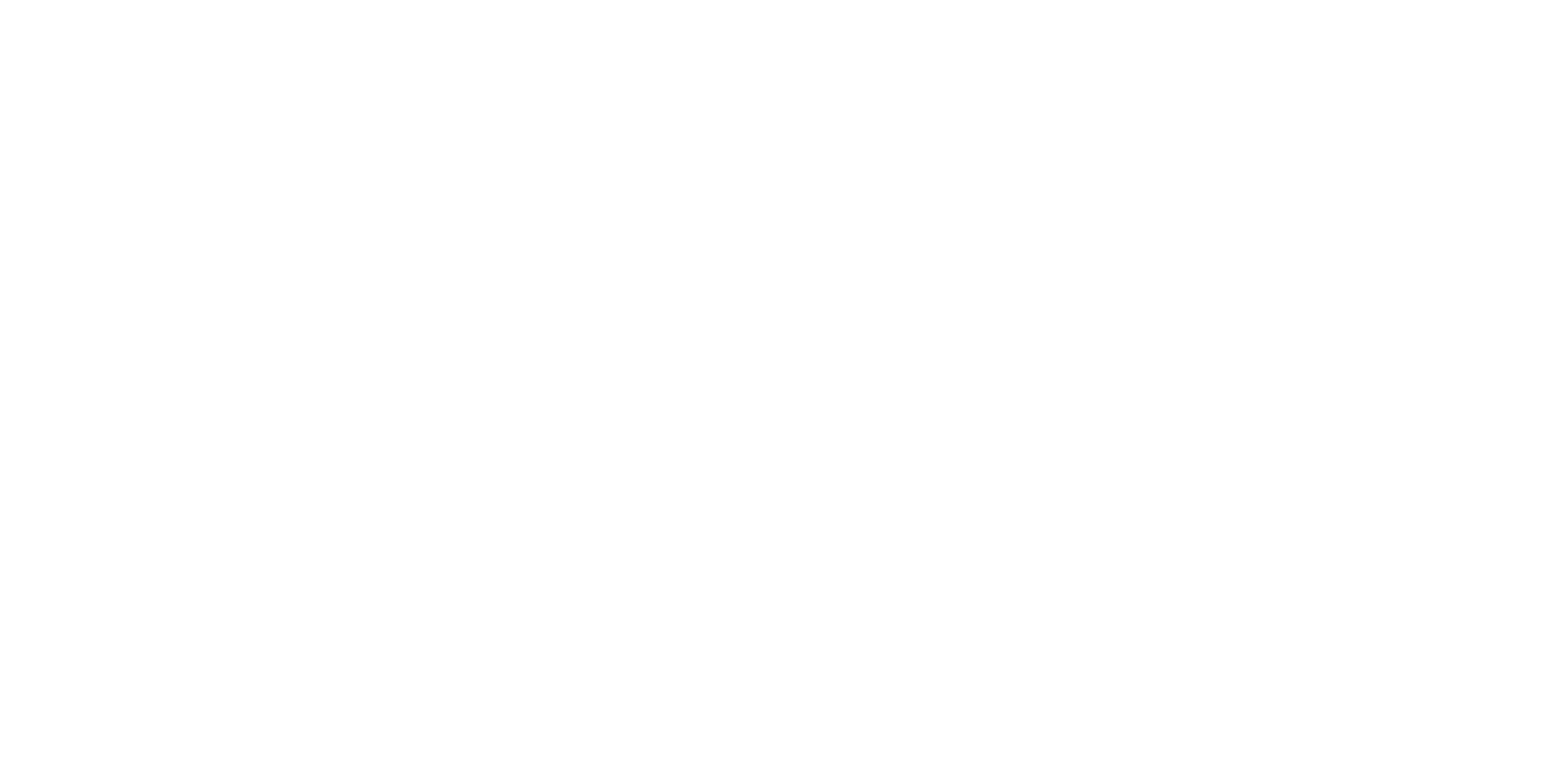